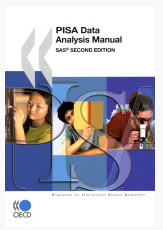 Sampling Design for International Surveys in Education
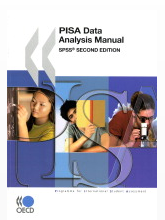 Guide to the PISA Data Analysis Manual
Why drawing a sample, but not a census
Finite versus Infinite
Most human populations can be listed but other types of populations (e.g. mosquitoes) cannot; however their sizes can be estimated from sample
If a sample from a finite population is drawn from a finite population with replacement, then the population is assimilated to an infinite population
Costs of a census
Time to collect, code or mark, enter the data into electronic files and analyze the data
Delaying the publication of the results, delay incompatible with the request of the survey sponsor
The census will not necessarily bring additional information
What is a simple random sample (SRS)?
Let us assume a population of N cases.
To draw a simple random sample of n cases:
Each individual must have a non zero probability of selection (coverage, exclusion);
All individuals must have the same probability of selection, i.e. a equi-probabilistic sample and self-weighted sample
Cases are drawn independently each others
What is a simple random sample (SRS)?
SRS is assumed by most statistical software packages (SAS, SPSS, Statistica, Stata, R…) for the computation of standard errors (SE);

If the assumption is not correct (i.e. cases were not drawn according to a SRS design)
estimates of SE will be biased; 
therefore P values and inferences will be incorrect
In most cases, null hypothesis will be rejected while it should have been accepted
How to draw a simple random sample
There are several ways to draw a SRS:
The N members of the population are numbered and n of them are selected by random numbers, without replacement; or
N numbered discs are placed in a container, mixed well, and n of them are randomly selected; or
The N population members are arranged in a random order, and every N/n member is then selected or the first n individuals are selected.
Criteria for differentiating samples
Randomness : use of inferential statistics
Probabilistic sample
Non-probabilistic sample 
Convenience sample, quota sample
Single-stage versus multi-stage samples
Direct or indirect draws of population members
Selection of schools, then classes, then students
Criteria for differentiating samples
Probability of selection
Equiprobabilistic samples
Samples with varying probabilities
Selection of farms according to the livestock size
Selection of schools according to the enrolment figures (PPS:  Probability Proportional to Size)
Stratification
Explicit stratification ≈ dividing the population into different subpopulations and drawing independent samples within each stratum
Criteria for differentiating samples
Stratification
Explicit stratification
Implicit stratification ≈ sorting the data according to one or several criteria and then applying a systematic sampling procedure
Estimating the average weight of a group of students
sorting students according to their height 
Defining the sampling interval (N/n)
Selecting every (N/n)th students
Criteria for designing a sample in education
The target population (population of inference): a single grade cohort (IEA studies) versus age cohort, typically a twelve-month span (PISA)
Grade cohort 
In a particular country, meaningful for policy makers and easy to define the population and to sample it 
How to define at the international level grades that are comparable?
Average age
Educational reform that impact on age average
Criteria for designing a sample in education
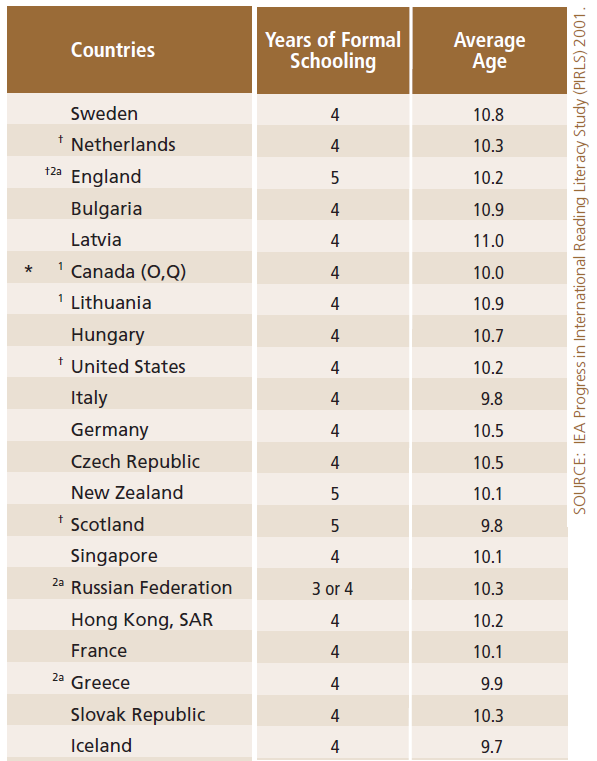 Criteria for designing a sample in education
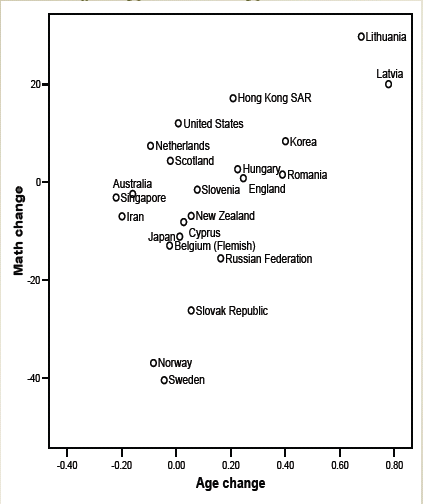 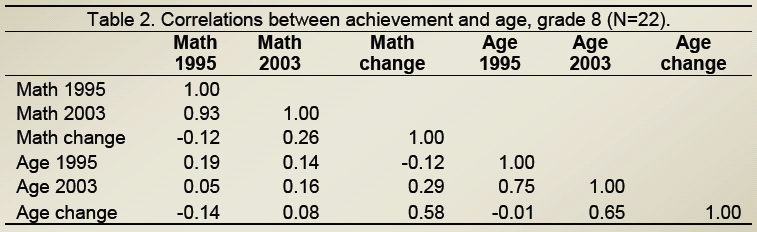 TIMSS grade 8 : Change in performance between 1995 and 2003
Extract from the  J.E. Gustafsson in Loveless, T (2007)
Criteria for designing a sample in education
Age cohort
Same average age, same one year age span
Varying grades
Not so interesting at the national level for policy makers
Administration difficulties
Difficulties for building the school frame
Criteria for designing a sample in education
Multi-stage sample
Grade population
Selection of schools
Selection of classes versus students of the target grade
Student sample more efficient but impossible to link student data with teacher / class data,
Age population
Selection of schools and then selection of students across classes and across grades
Criteria for designing a sample in education
School / Class / Student Variance
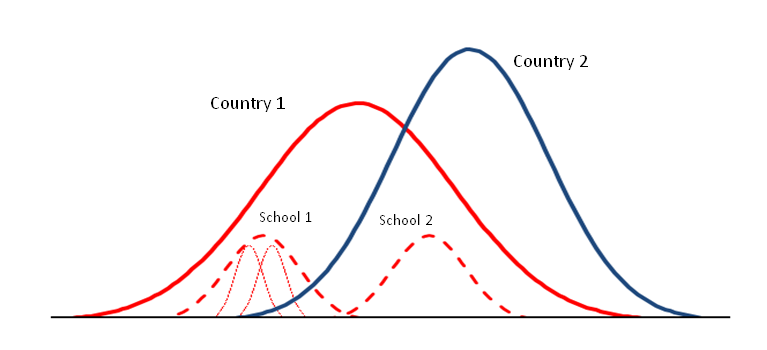 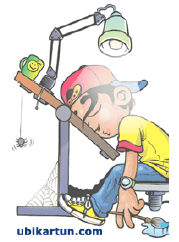 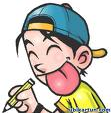 [Speaker Notes: Ai mis une majuscule à Representation, en général en anglais ils mettent une majuscule au titre des figures même après :]
Criteria for designing a sample in education
School / Class / StudentVariance
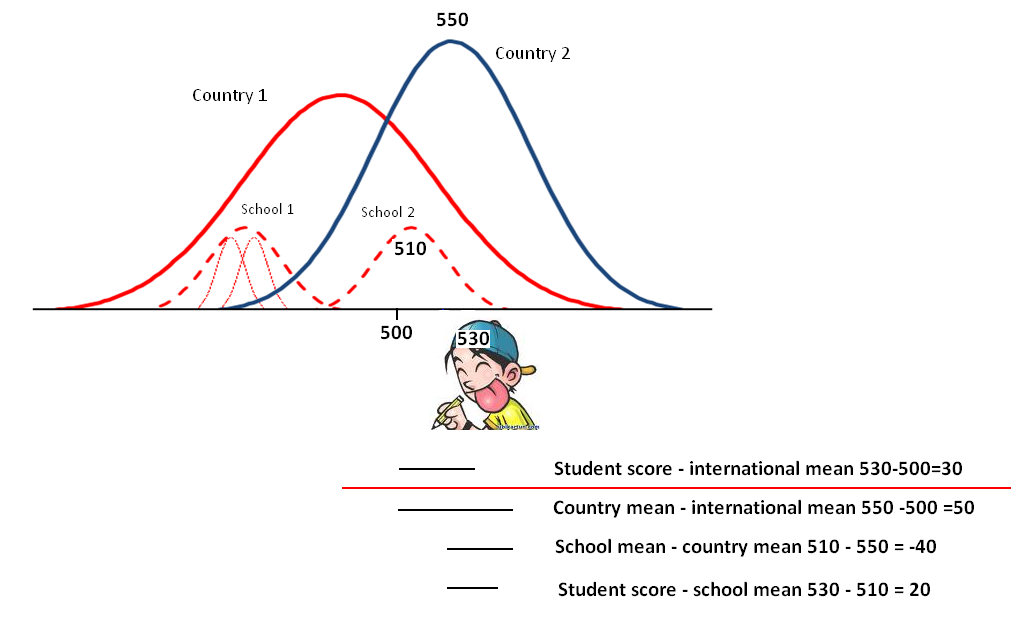 Criteria for designing a sample in education
School / Class / StudentVariance
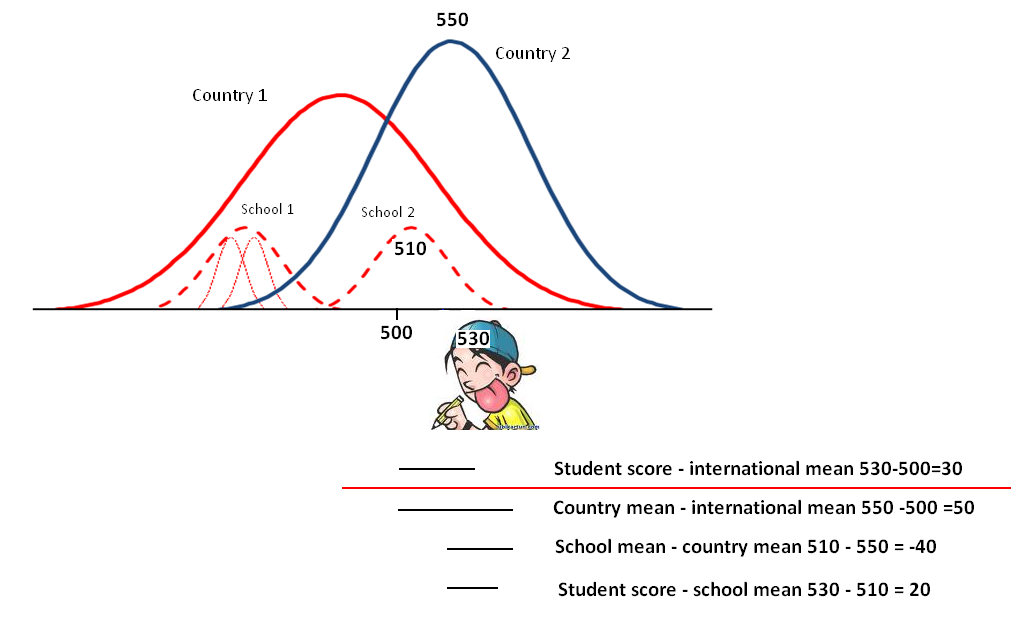 Criteria for designing a sample in education
School / Class / Student Variance
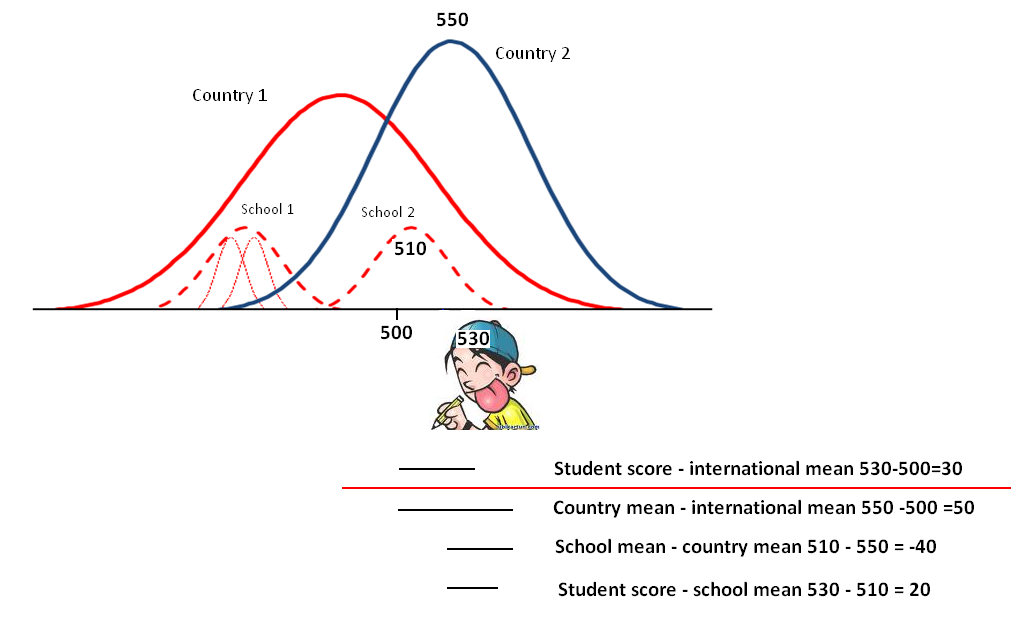 Criteria for designing a sample in education
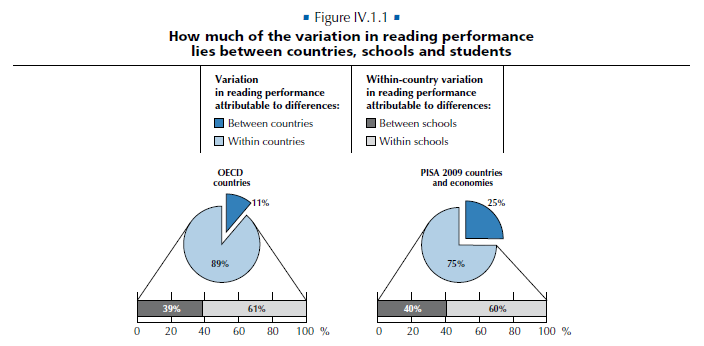 OECD (2010). PISA 2009 Results: What Makes a School Successfull? Ressources, Policies and Practices. Volume IV. Paris: OECD.
Criteria for designing a sample in education
Variance Decomposition Reading Literacy PISA 2000
19
Criteria for designing a sample in education
What is the best representative sample:
100 schools and 10 students per school;  OR
20 schools and 50 students per school?
Systems with very low school variance 
Each school ≈ SRS 
Equally accurate for student level estimates
Not equally accurate for school level estimates
In Belgium, about 60 % of the variance lies between schools:
Each school is representative of a narrow part of the population only
Better to sample 100 schools, even for student level estimates
Criteria for designing a sample in education
Data collection procedures
Test Administrators
External
Internal
Online data collection procedures
Cost of the survey
Accuracy
IEA studies: effective sample size of 400 students
Maximizing accuracy with stratification variables
Weights Simple Random Sample
Weights Simple Random Sample
Weights Simple Random Sample (SRS)
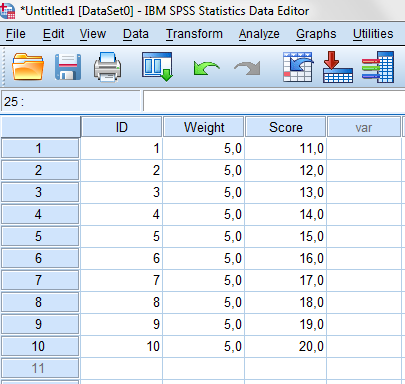 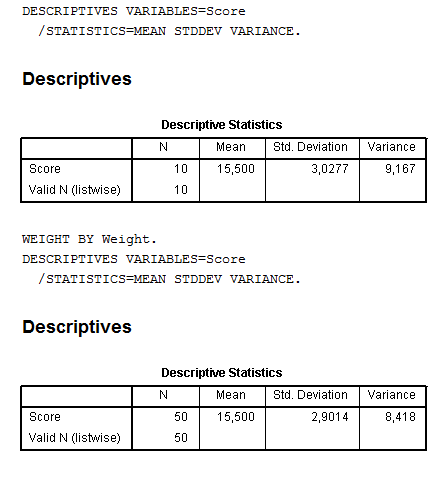 WeightsMulti-Stage Sample : SRS & SRS
SRS Samples of 
4 schools
10 students per school
Population of 
10 schools with exactly  
40 students per school
WeightsMulti-Stage Sample : SRS & SRS
WeightsMulti-Stage Sample : SRS & SRS
WeightsMulti-Stage Sample : SRS & SRS
WeightsMulti-Stage Sample : SRS & SRS
WeightsMulti-Stage Sample : PPS & SRS
WeightsMulti-Stage Sample : PPS & SRS
WeightsMulti-Stage Sample : PPS & SRS
How to draw a Multi-Stage Sample : PPS & SRS
Several steps
1. Data cleaning of school sample frame;
2. Selection of stratification variables;
3. Computation of the school sample size per explicit stratum;
4. Selection of the school sample.
How to draw a Multi-Stage Sample : PPS & SRS
Step 1:data cleaning:
Missing data
School ID
Stratification variables
Measure of size
Duplicate school ID
Plausibility of the measure of size:
Age, grade or total enrolment
Outliers (+/- 3 STD)
Gender distribution …
How to draw a Multi-Stage Sample : PPS & SRS
Step 2: selection of stratification variables
Improving the accuracy of the population estimates
Selection of variables that highly correlate with the survey main measures, i.e. achievement
% of over-aged students (Belgium)
School type (Gymnasium, Gesantschule, Realschule, Haptschule)
Reporting results by subnational level
Provinces, states, Landers
Tracks 
Linguistics entities
How to draw a Multi-Stage Sample : PPS & SRS
Step 3: computation of the school sample size for each explicit stratum
Proportional to the number of
students
schools
How to draw a Multi-Stage Sample : PPS & SRS
5 schools and 100 students
5 schools and 100 students
How to draw a Multi-Stage Sample : PPS & SRS
Proportional to the number of schools (i.e. 2 schools per stratum and 10 students per school)
How to draw a Multi-Stage Sample : PPS & SRS
Proportional to the number of students
This is an example as it is required to have at least 2 schools per explicit stratum
How to draw a Multi-Stage Sample : PPS & SRS
Step 4: selection of schools
Distributing as many lottery tickets as students per school and then SRS of n tickets
A school can be drawn more than once
Important sampling variability for the sum of school weights
From 6.97 to 25.67 in the example
How to draw a Multi-Stage Sample : PPS & SRS
Step 4: selection of schools
Use of a systematic procedure for minimizing the sampling variability of the school weights
Sorting schools by size
Computation of a school sampling interval
Drawing a random number from a uniform distribution [0,1]
Application of a systematic procedure
 Impossibility of selecting the nsc smallest schools or the nsc biggest schools
How to draw a Multi-Stage Sample : PPS & SRS
Computation of the sampling interval, i.e. 


Random draw from a uniform distribution [0,1], i.e. 0.125
Multiplication of the random number by the sampling interval


The school that contains 12 is selected
Systematic application of the sampling interval, i.e. 112, 212, 312
How to draw a Multi-Stage Sample : PPS & SRS
Certainty schools
3
4
Weight variability (w_fstuwt)
OECD (PISA 2006)
Weight variability
Why do weights vary at the end?
Oversampling (Ex: Belgium, PISA 2009)
Non-response adjustment
Lack of accuracy of the school sample frame
Changes in the Measure of Size (MOS)
Weight variability
Lack of accuracy / changes. 
PISA 2009 main survey
School sample drawn in 2008;
MOS of 2006
Ex: 4 schools with the same pi, selection of 20 students
Larger risk with small or very small schools
Weight variability
Non-response adjustment (school / student ) : ratio between the number of units that should have participated and the number of units that actually participated
Different types of weight
3 types of weight:
TOTAL weight: the sum of the weights is an estimate of the target population size
CONSTANT weight : the sum of the weights for each country is a constant (for instance 1000)
Used for scale (cognitive and non cognitive) standardization
SAMPLE weight : the sum of the weights is equal to the sample size